Take one Picture
Literacy
Numeracy
3RT
History
Music
Art
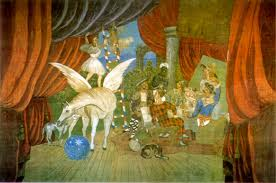 ‘The Parade’ by Pablo Picasso
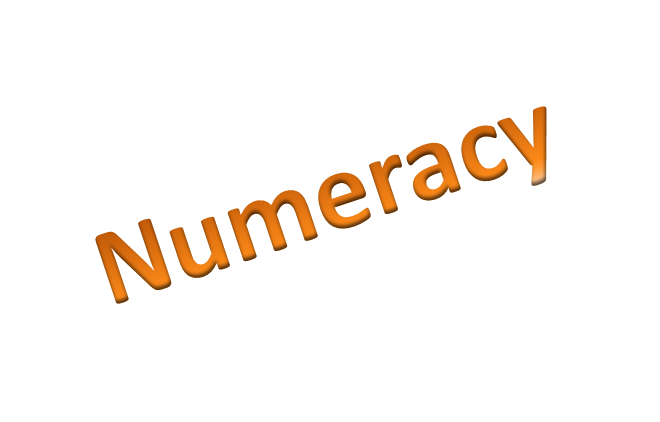 Take one Picture
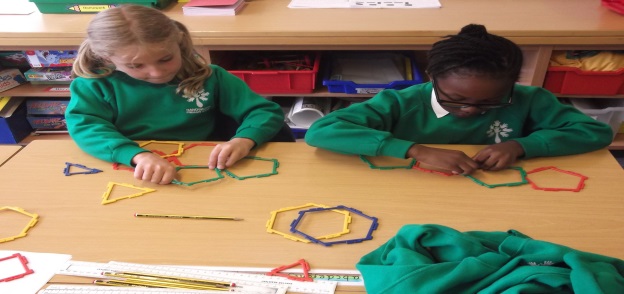 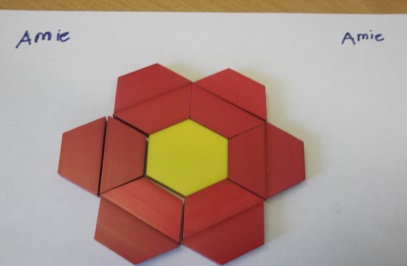 We decided to focus on pattern and tessellation during numeracy as we identified some in the picture.
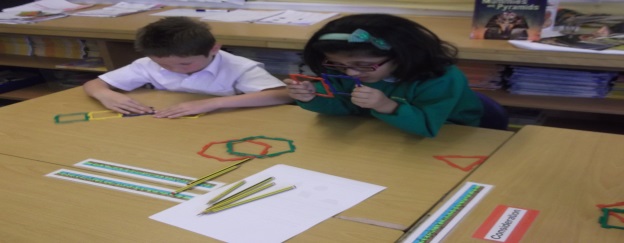 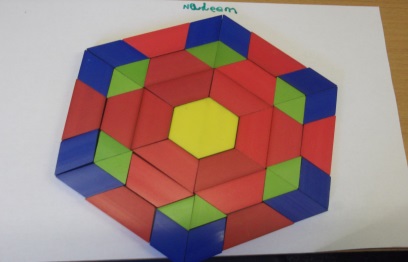 We looked at patterns and where they could be found. We found many in our classroom.
We really enjoyed making tessellations.  A tessellation is when shapes fit together leaving no gaps.
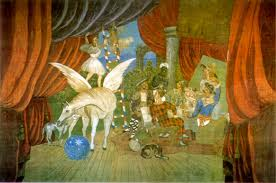 ‘The Parade’ by Pablo Picasso
Take one Picture
Literacy
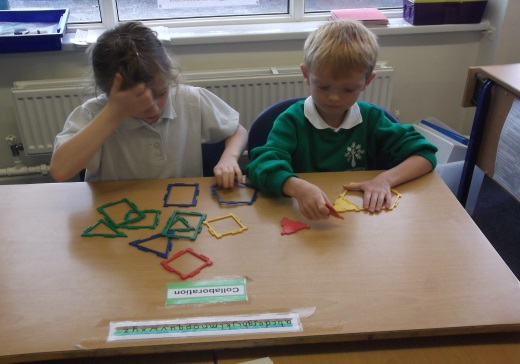 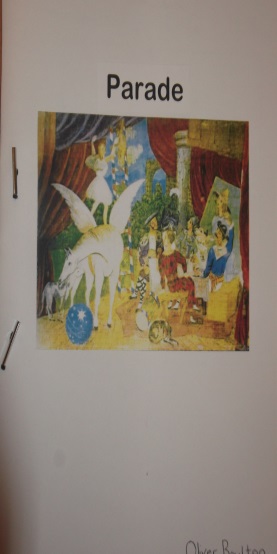 We thought about who the characters might be and what they might do.
We chose some of the characters to include in our stories.
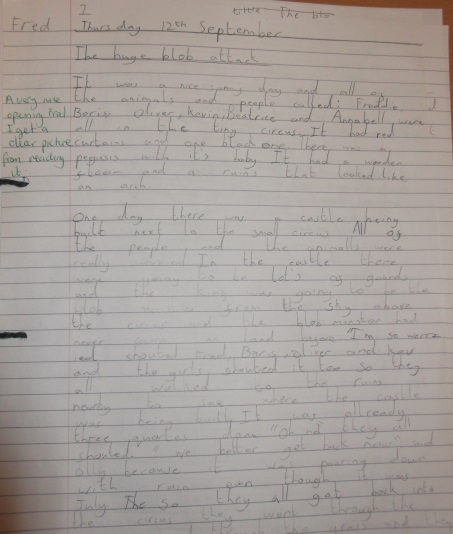 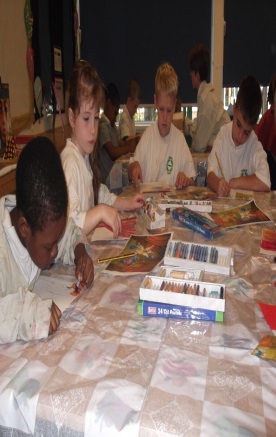 Some of the characters we thought of were:  A fairy, Pegasus, Joker, King, Queen, Goblin king and many more.
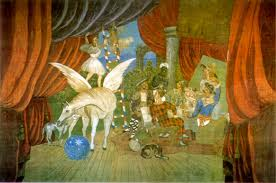 ‘The Parade’ by Pablo Picasso
Take one Picture
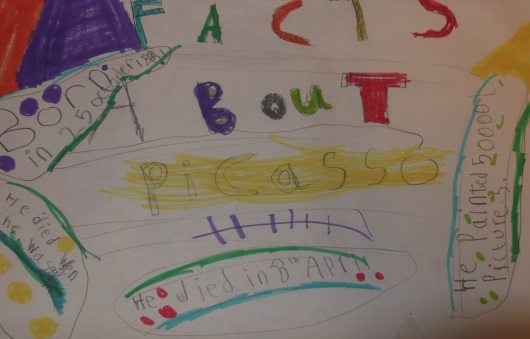 History
We did some research about Picasso.
He was born in Spain but spent most of his life in France.
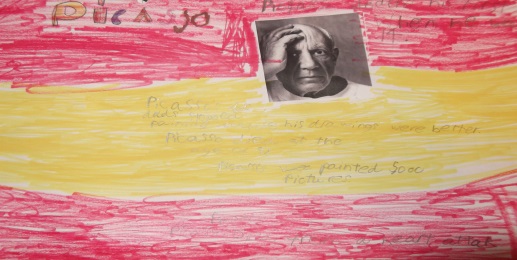 His first word was pencil!
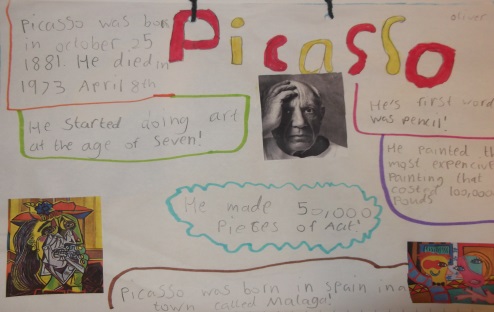 Did you know he was born in 1881?
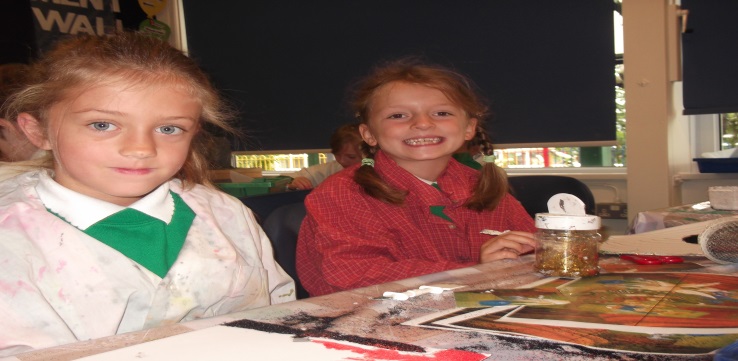 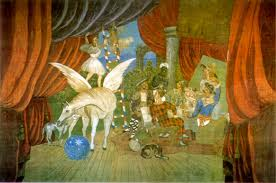 ‘The Parade’ by Pablo Picasso
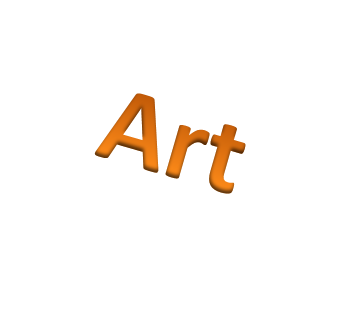 Take one Picture
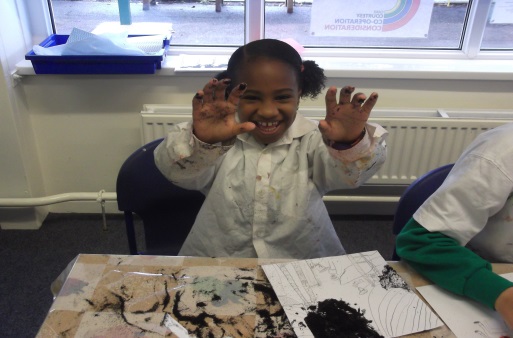 We worked in groups to enlarge the picture. We each had one section of the picture to focus on.
We had to think carefully about the scale of our drawings.
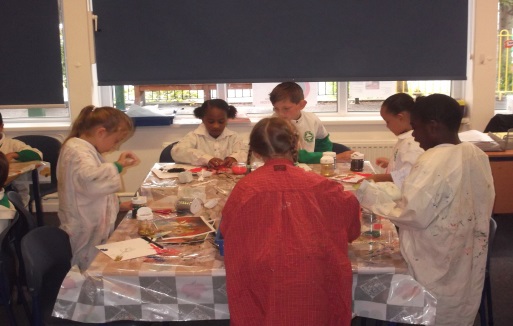 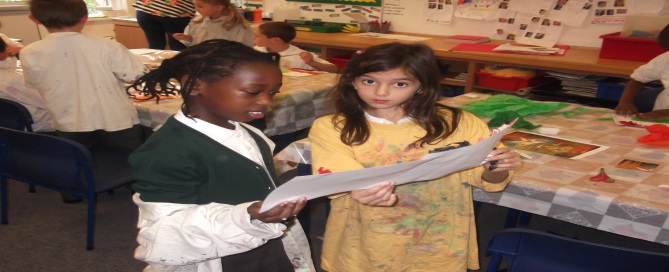 We then chose different techniques to complete our picture. E.g. Pencil, paint, pastels or collage.
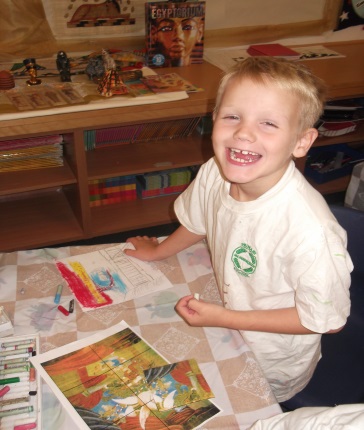 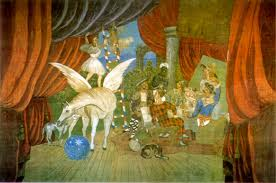 ‘The Parade’ by Pablo Picasso
Take one Picture
I’m sure you’ll agree we worked really hard during our first week back!
The children’s folder of work will be coming home very soon!
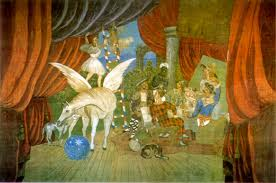 ‘The Parade’ by Pablo Picasso